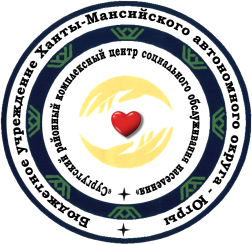 Осень жизни, как и осень года надо благодарно принимать
Неважно, сколько человеку лет – принимать и любить свой образ надо в любом возрасте
[Speaker Notes: Оригинальные шаблоны для презентаций: https://presentation-creation.ru/powerpoint-templates.html 
Бесплатно и без регистрации.]
Целевая группа
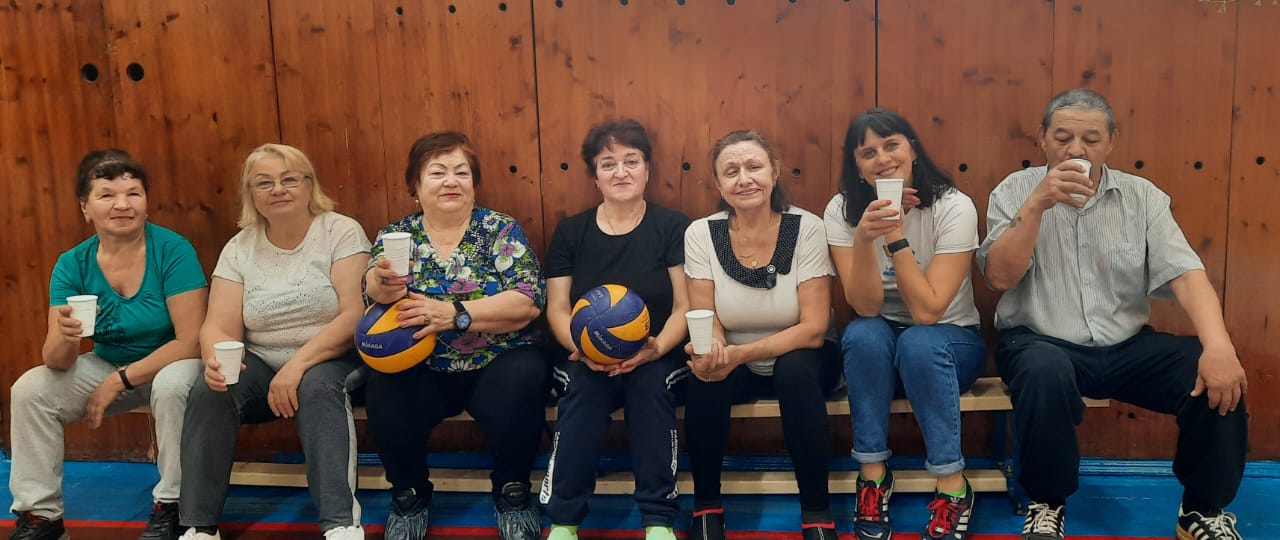 С целью предотвращения развития депрессивного расстройства, чувства ненужности, социальной изоляции у пожилых, специалисты ставят перед собой самую главную задачу – это подбор более эффективных вариантов, методов социальной реабилитации. Учитывая результаты диагностики, участие в проекте является важным составляющим в части улучшения психофизического здоровья и качества жизни граждан старшего поколения!
Цель - улучшение психофизического и эмоционального состояния граждан старшего возраста, содействие их социальной самореализации и интеграции в социум
Задачи
Создать благоприятные условия для реализации проекта
Повысить уровень принятия себя гражданами старшего возраста
Сформировать необходимые компетенции и практические навыки у волонтеров «серебряного» возраста для осуществления деятельности по направлению проекта на дому для маломобильных граждан
5
2
3
4
1
Сформировать у участников проекта навыки создания индивидуального образа с учетом своих психофизиологических особенностей
Способствовать преодолению социальной изоляции граждан старшего возраста
Основные тематические модули
4
физический
3
прикладной
2
творческий
индивидуальная и  групповая диагностика,  консультирование,  занятия с психологом в сенсорной комнате, аутотренинг, йогатерапия
работа над имиджем, знакомство с основами парикмахерского искусства, моделирования причесок, акции «Социальный парикмахер», показ мод среди граждан возраста 55+
создание условий для творческого самовыражения и самореализации
занятия на тренажерах, 
фейс-фитнес, 
степ-аэробика
1
психологический
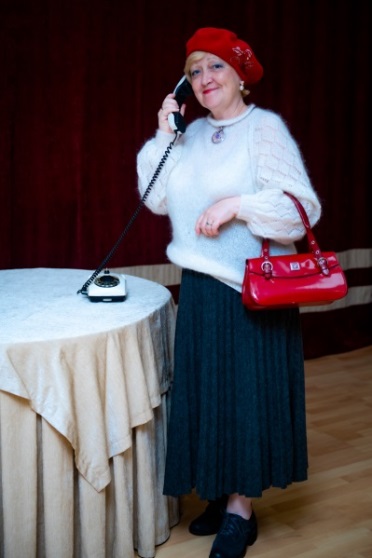 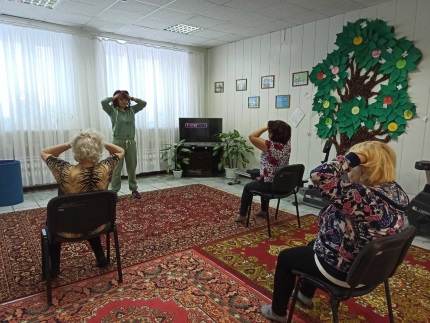 150
12
14
7
Результаты проекта
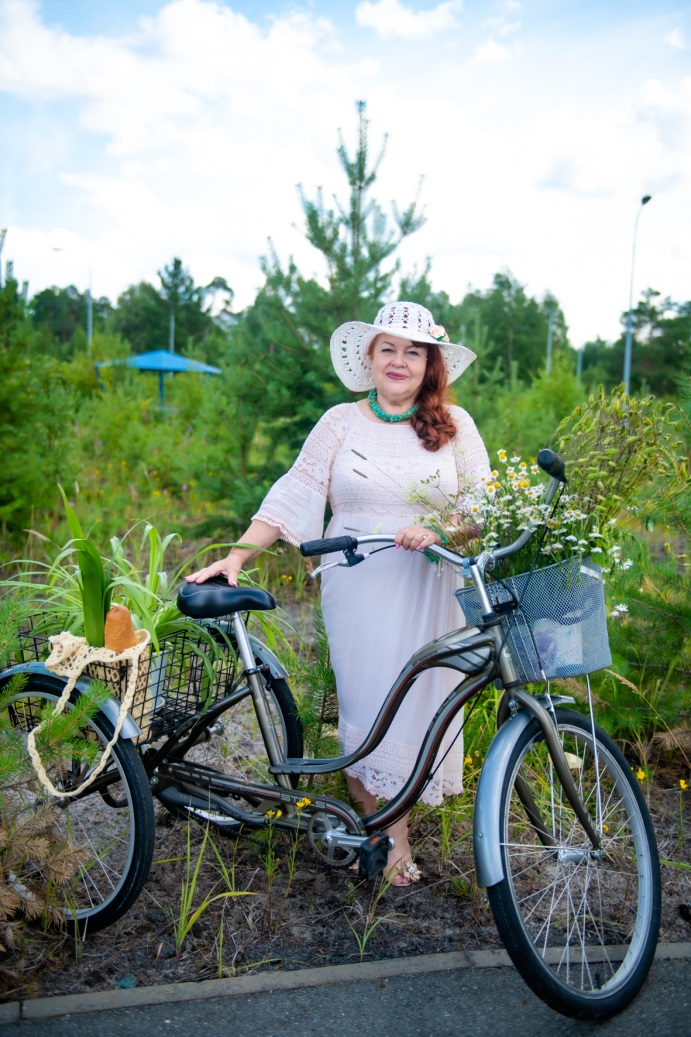 волонтеров «серебряного возраста»
участников практики из числа граждан старшего возраста
мероприятий в рамках проекта, в том числе вместе с партнерами проекта
количество разработанных информационных материалов
Опыт команды проекта
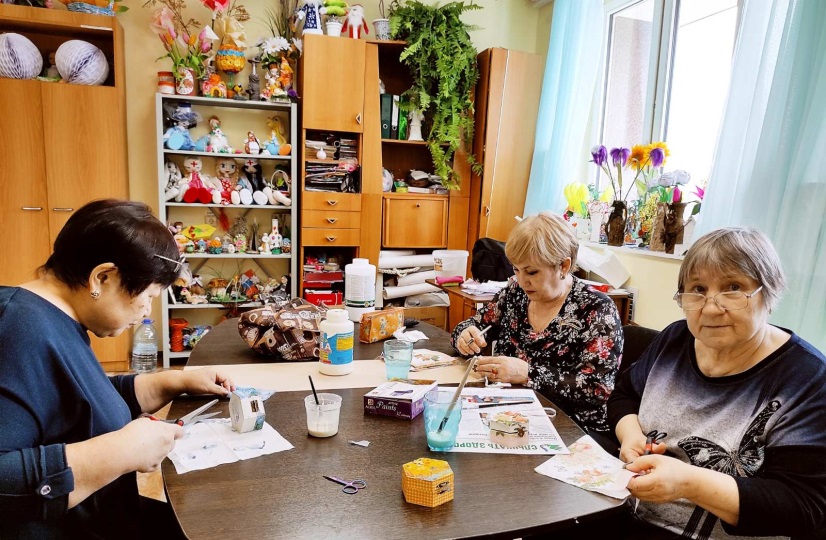 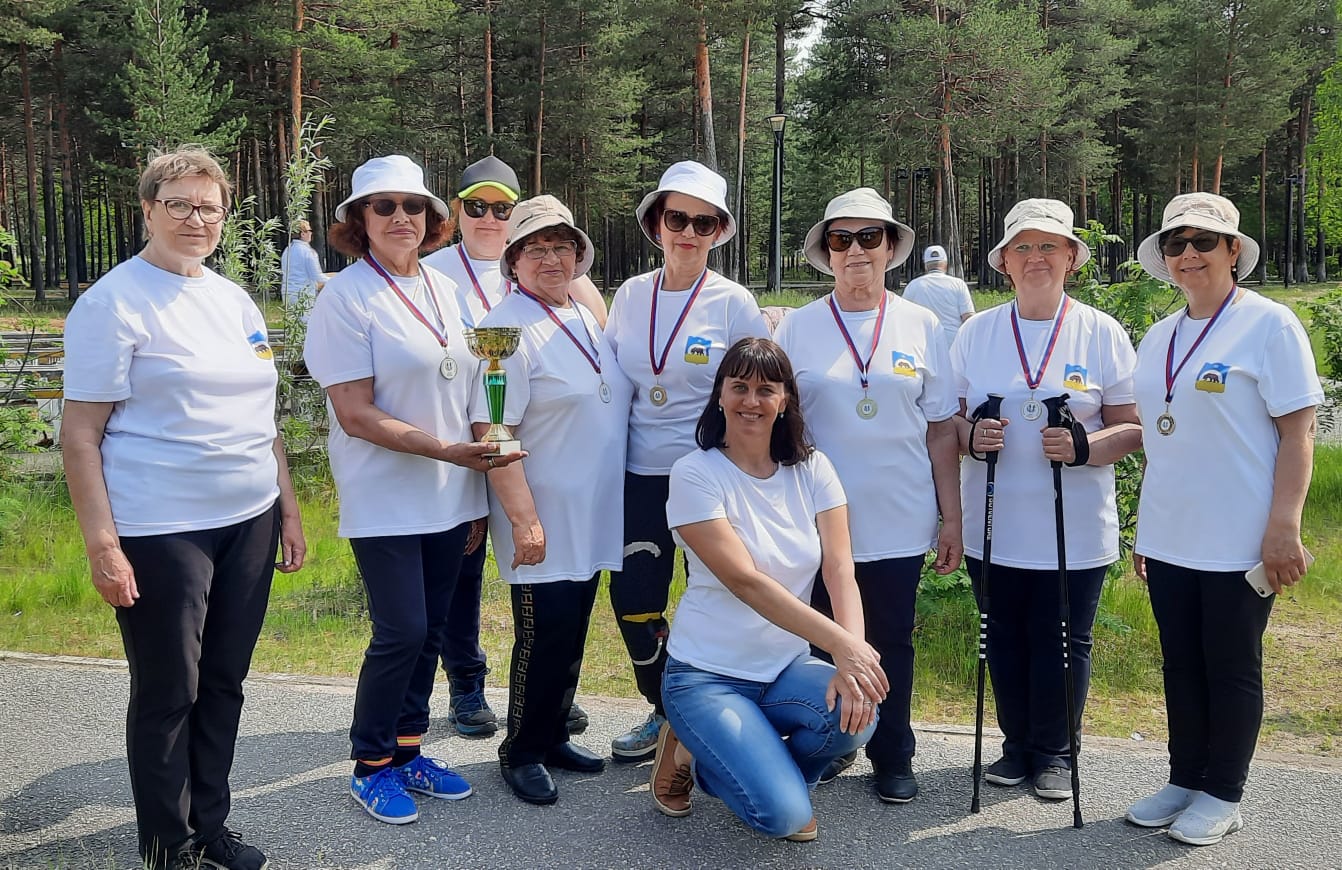 Занятия в творческой мастерской
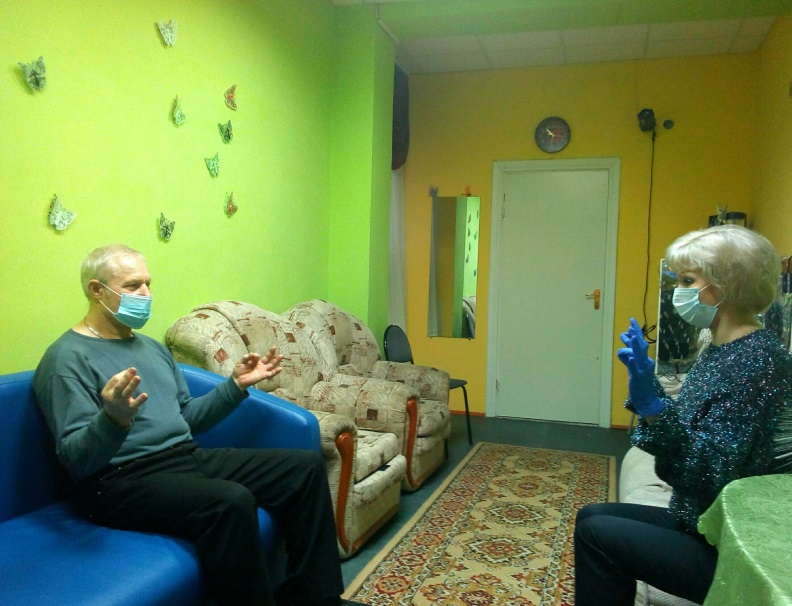 Спортивно-оздоровительные занятия
Психологическая работа
Опыт команды проекта
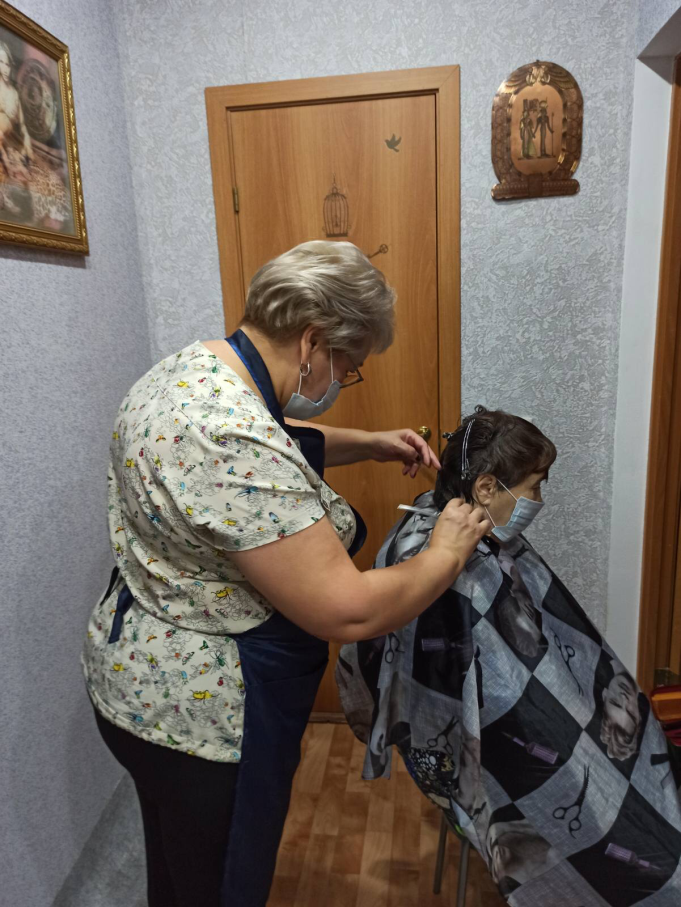 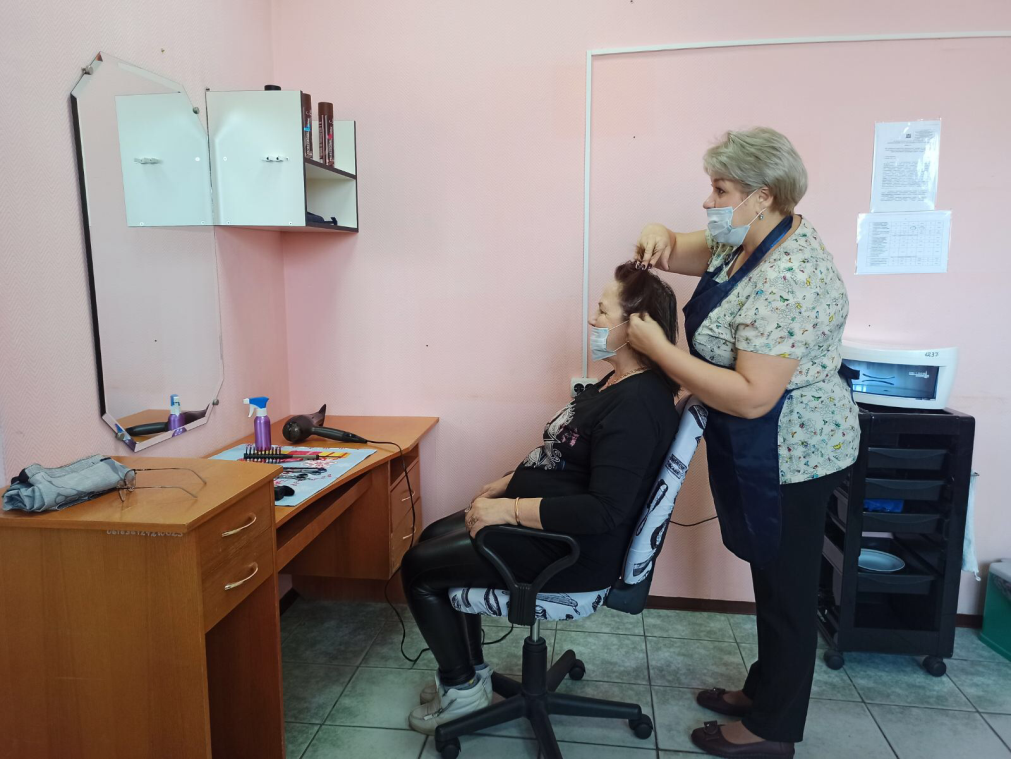 Знакомство с базовыми видами причесок
Акция «Социальный парикмахер»